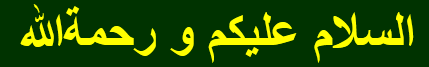 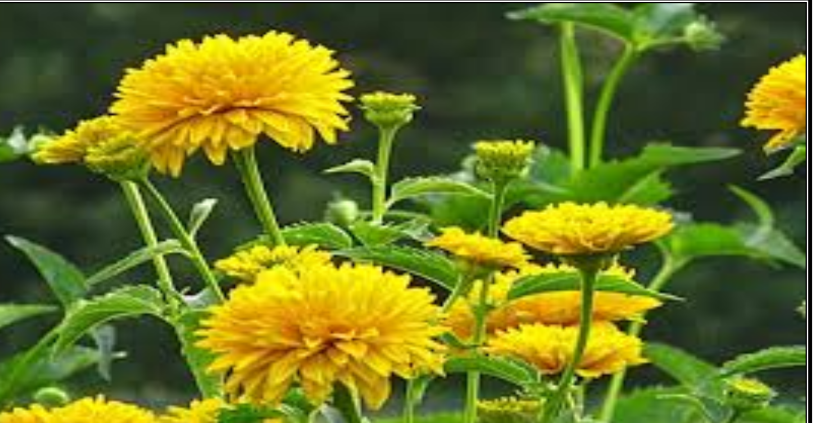 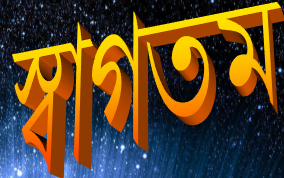 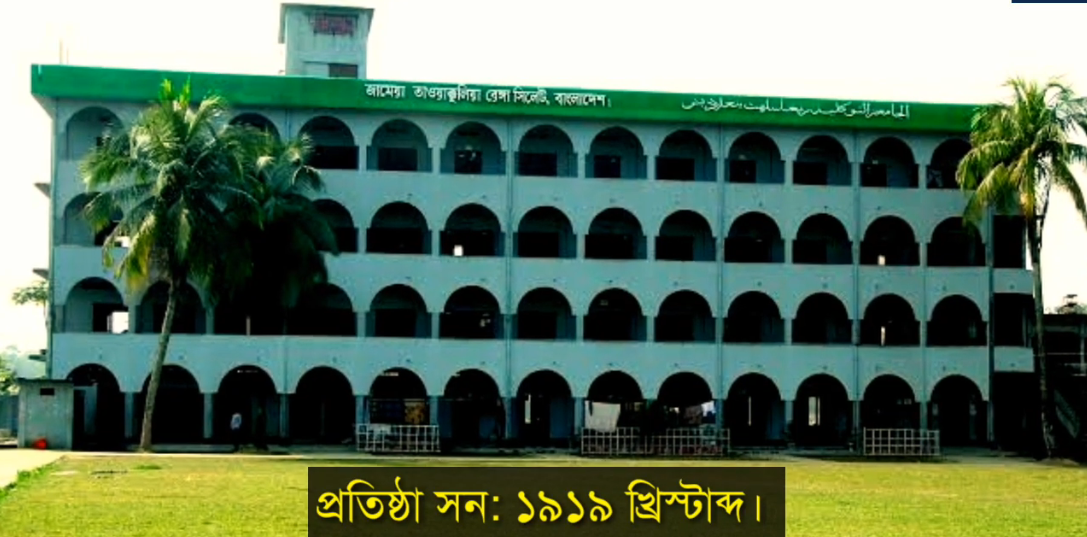 শুভেচ্ছা
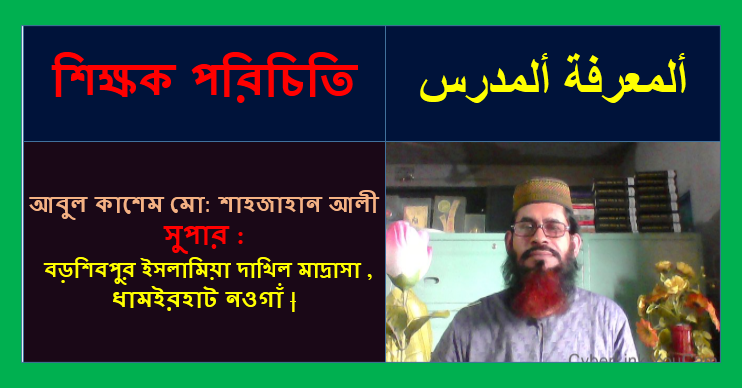 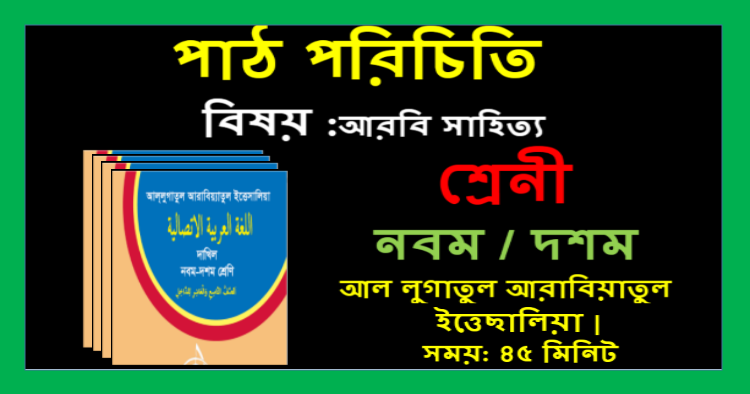 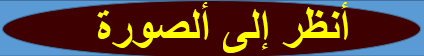 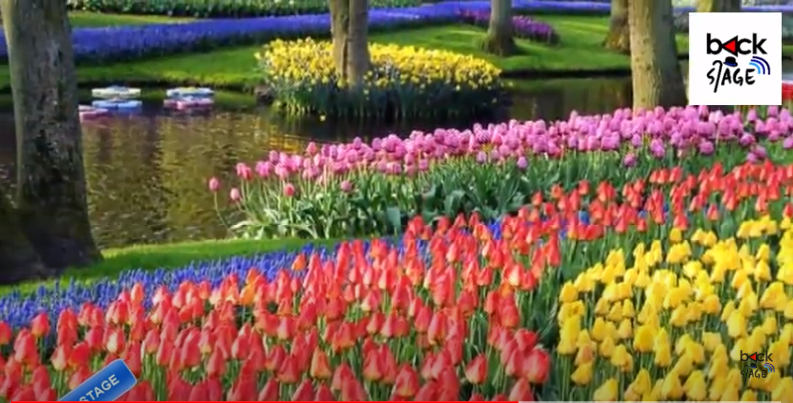 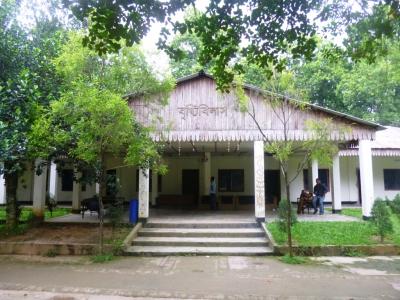 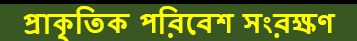 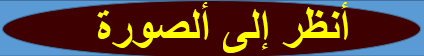 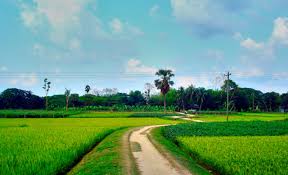 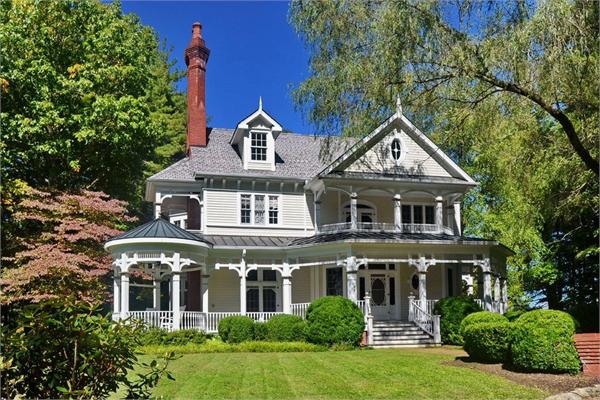 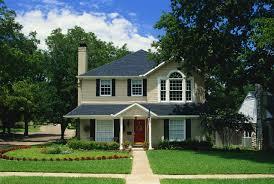 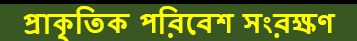 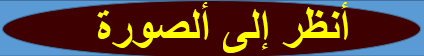 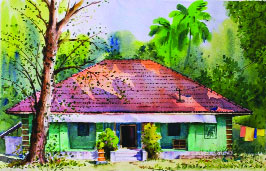 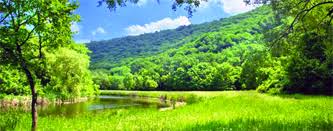 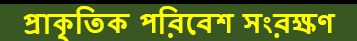 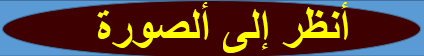 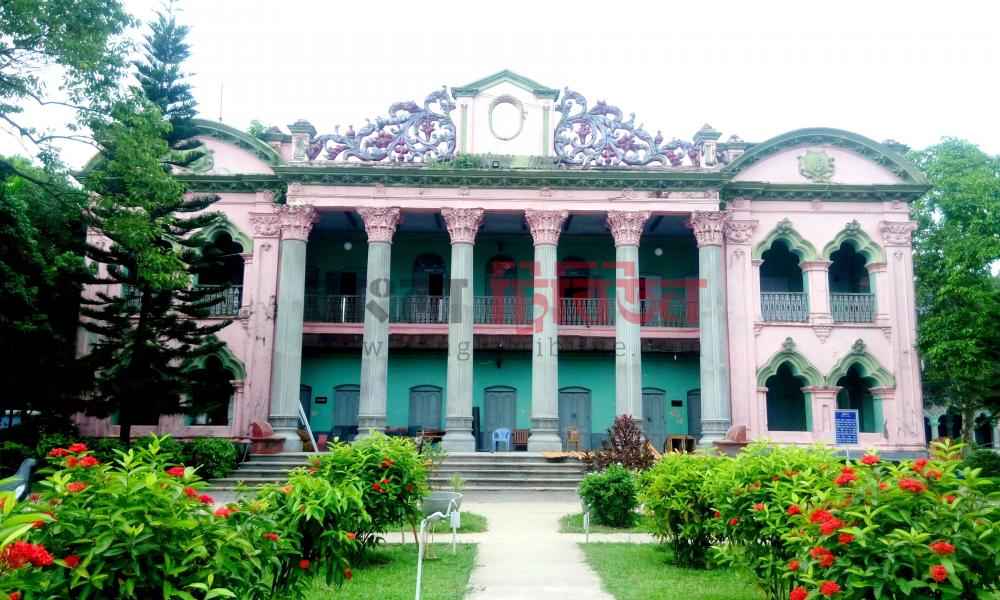 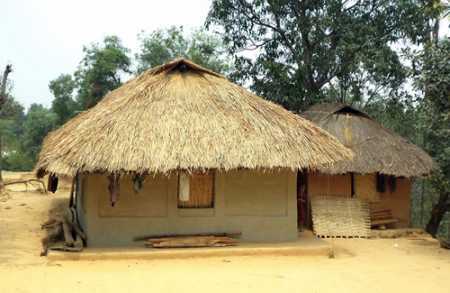 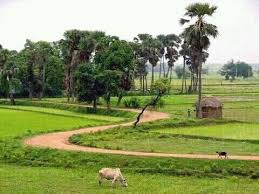 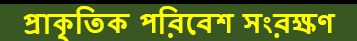 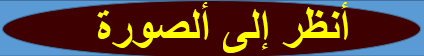 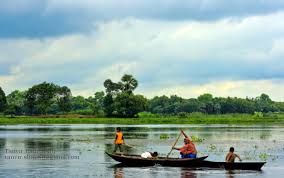 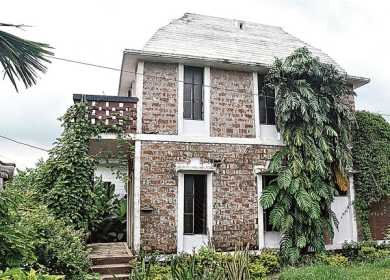 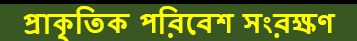 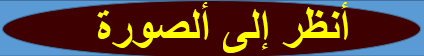 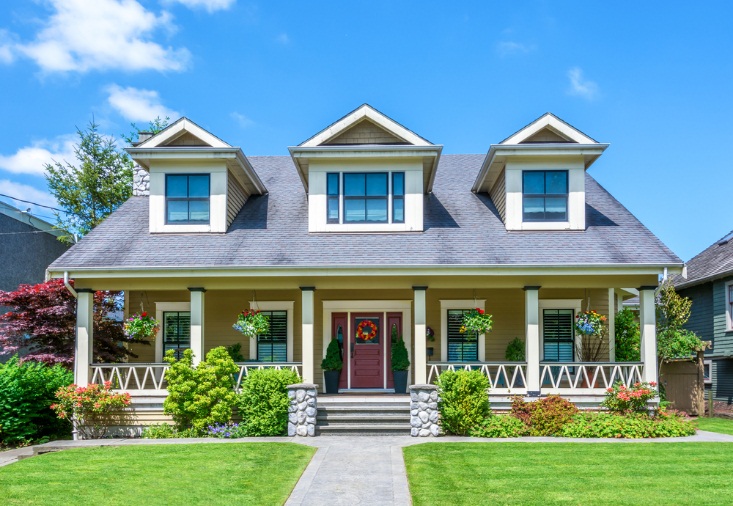 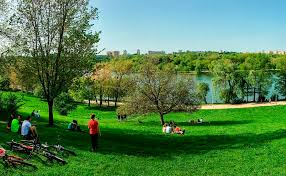 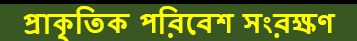 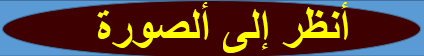 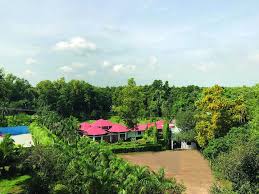 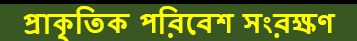 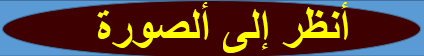 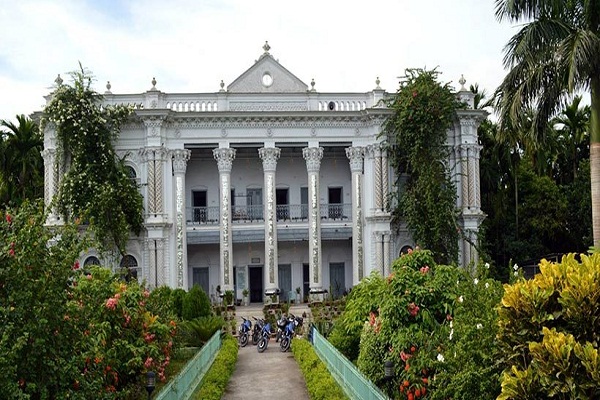 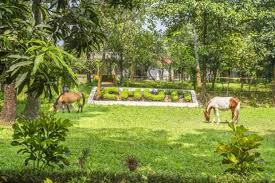 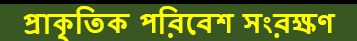 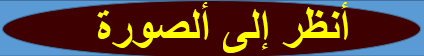 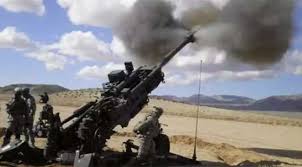 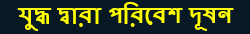 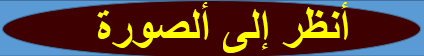 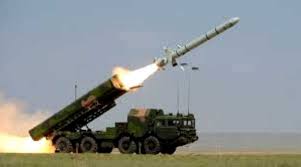 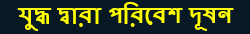 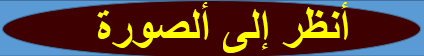 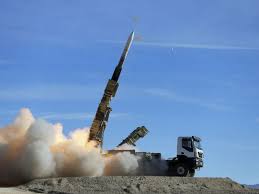 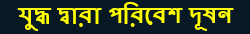 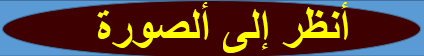 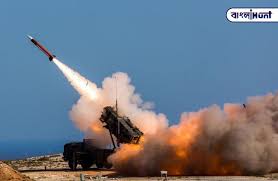 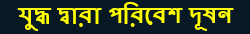 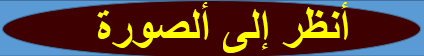 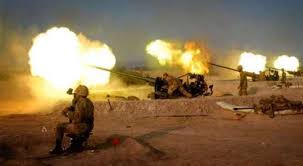 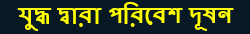 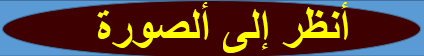 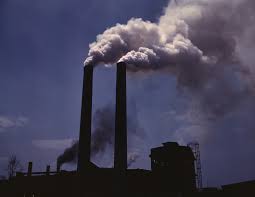 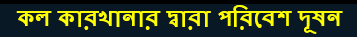 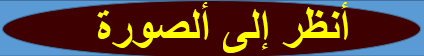 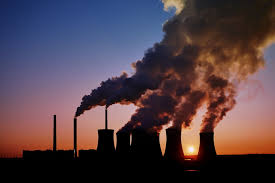 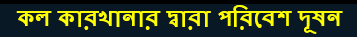 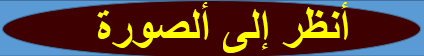 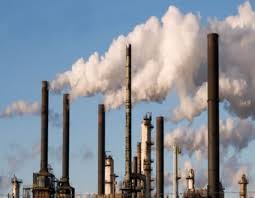 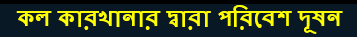 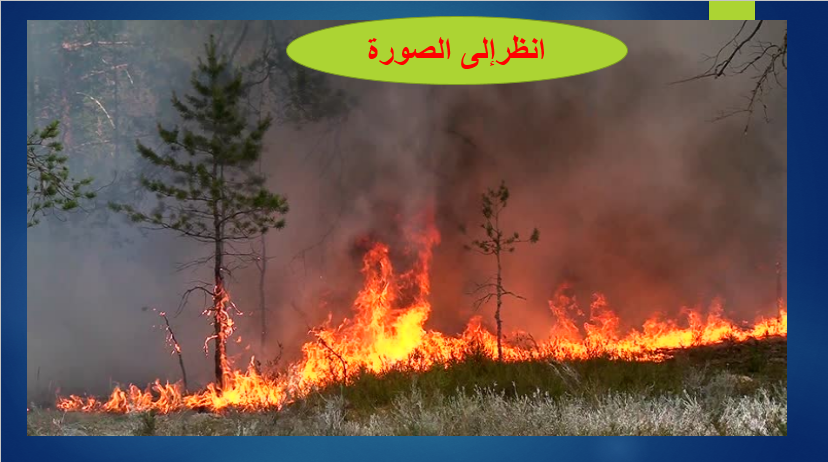 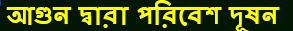 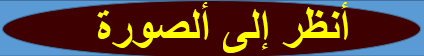 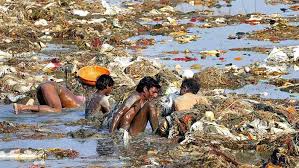 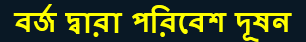 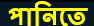 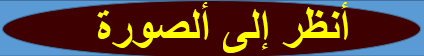 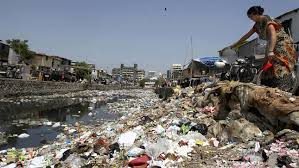 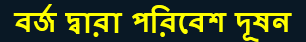 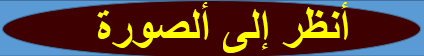 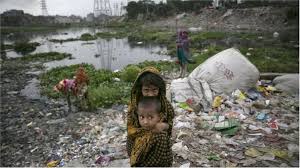 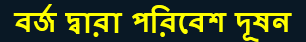 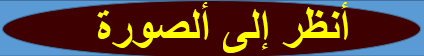 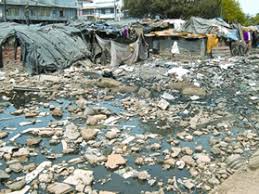 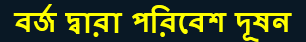 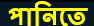 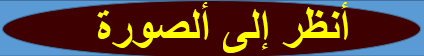 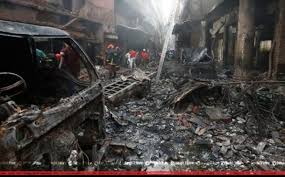 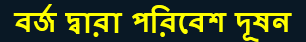 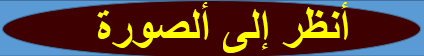 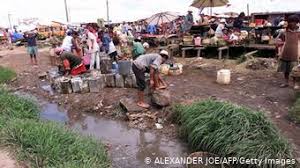 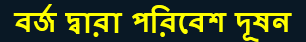 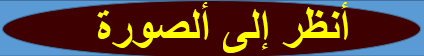 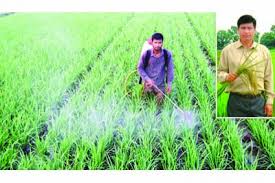 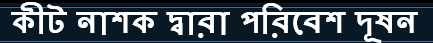 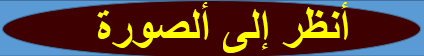 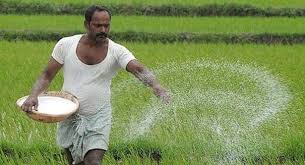 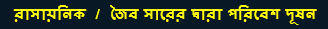 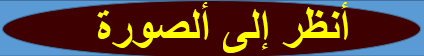 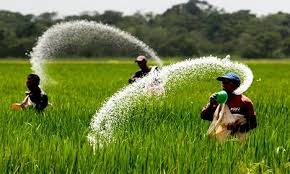 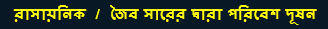 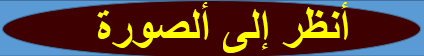 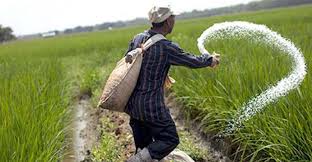 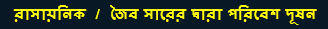 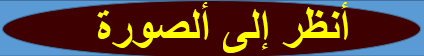 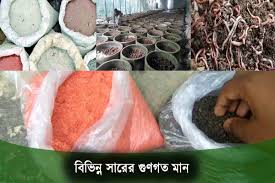 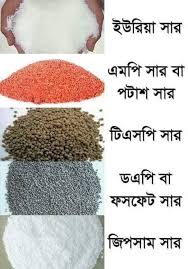 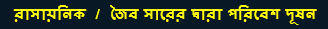 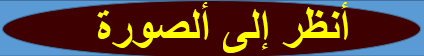 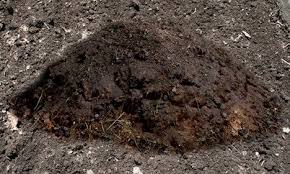 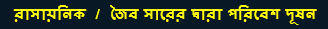 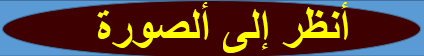 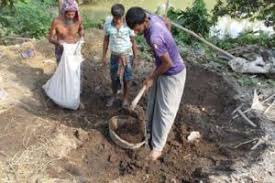 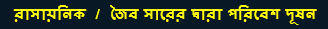 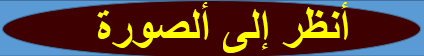 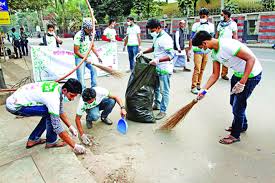 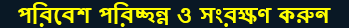 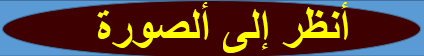 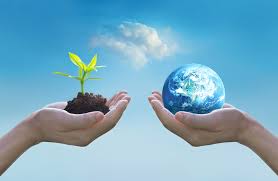 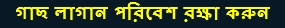 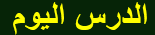 المحا فظة على بيتنا الخلقية
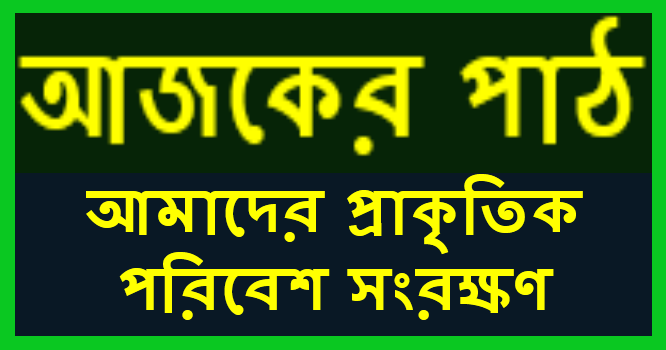 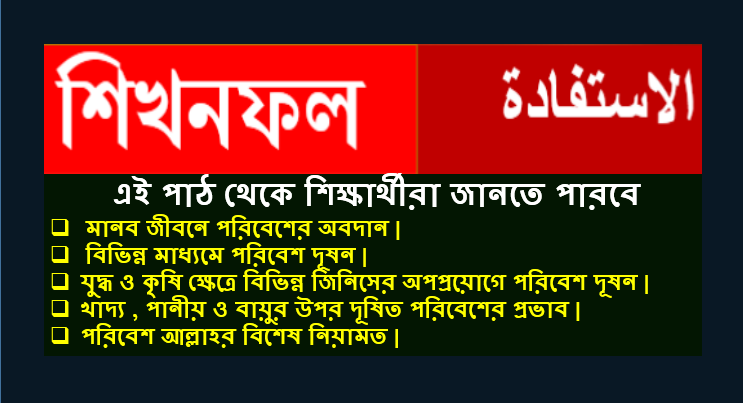 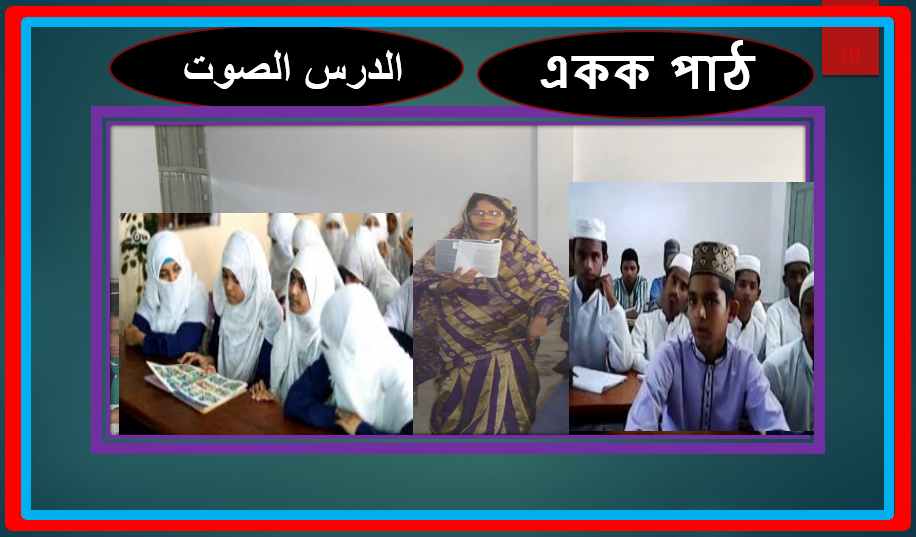 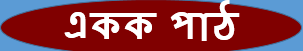 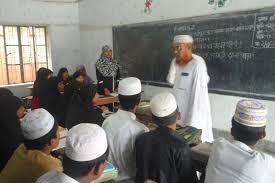 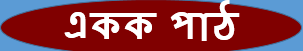 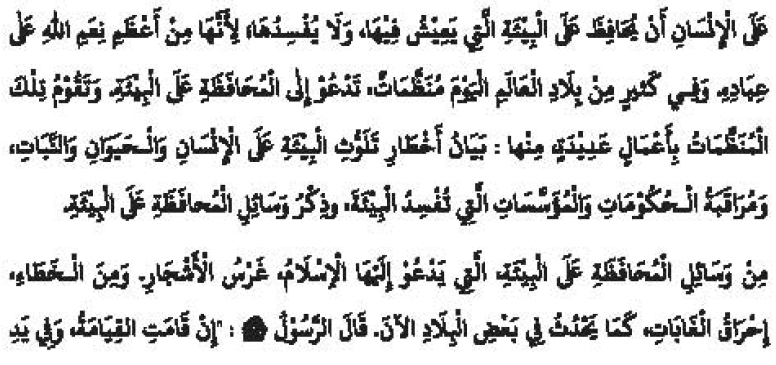 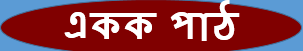 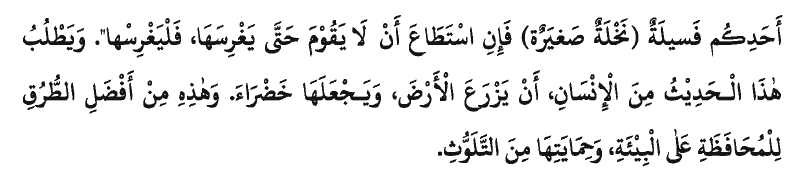 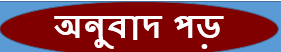 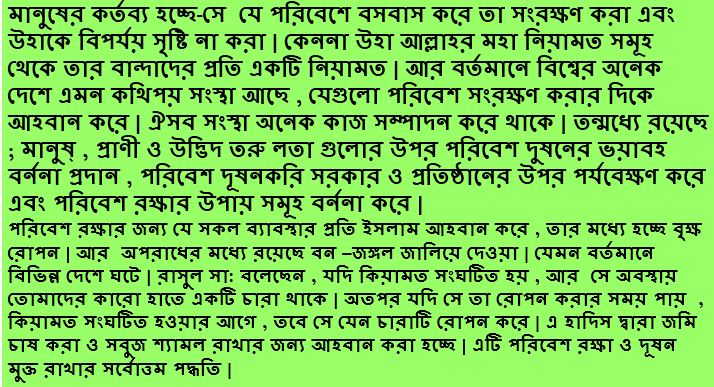 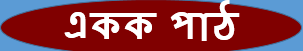 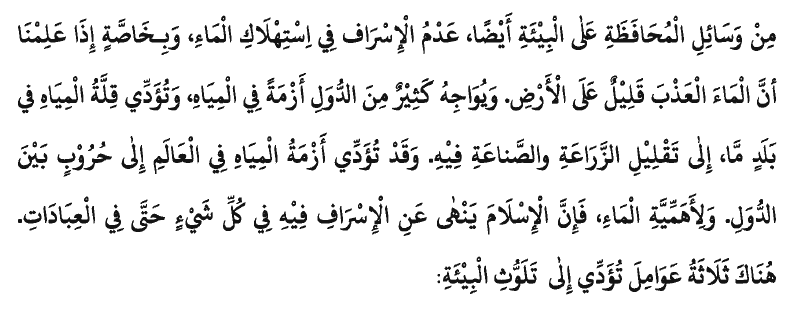 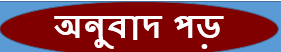 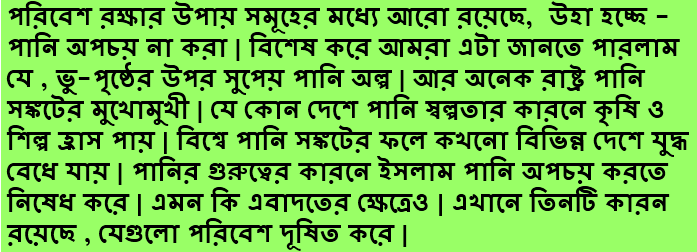 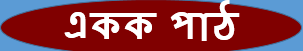 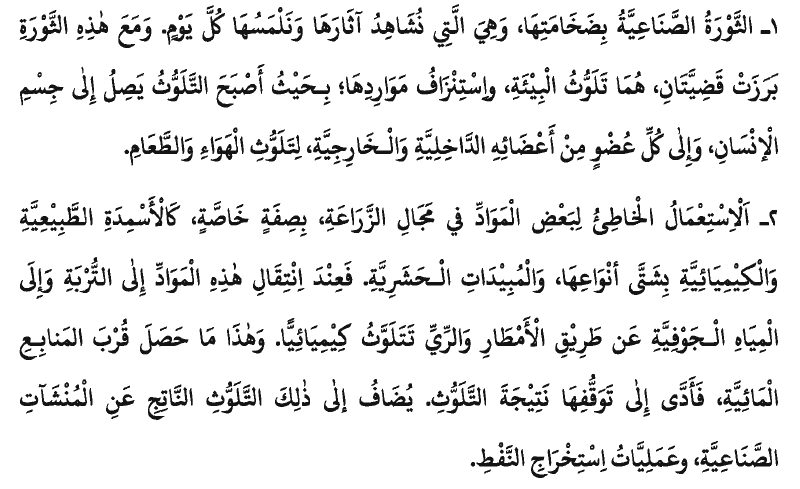 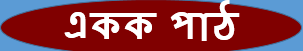 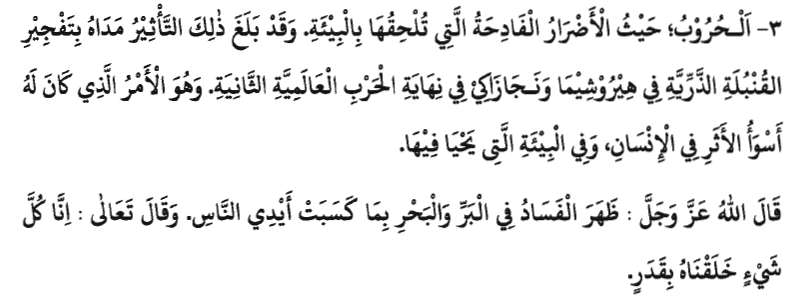 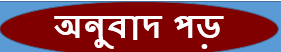 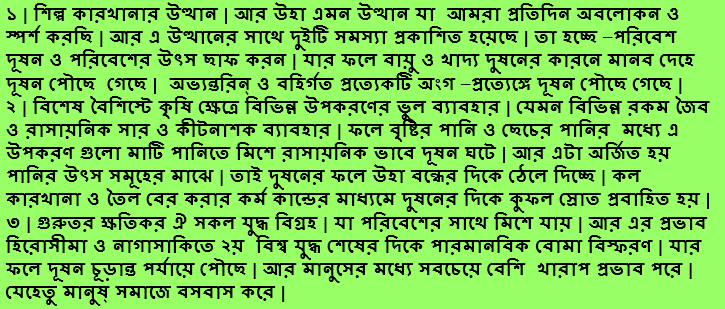 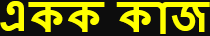 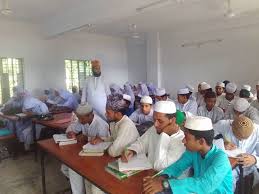 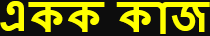 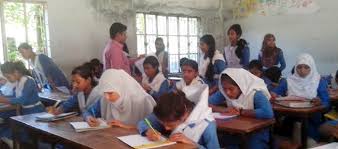 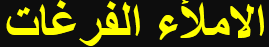 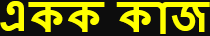 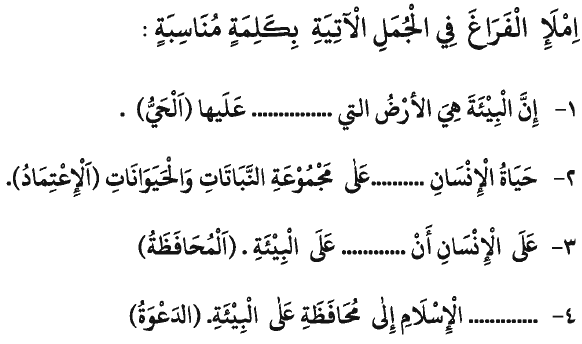 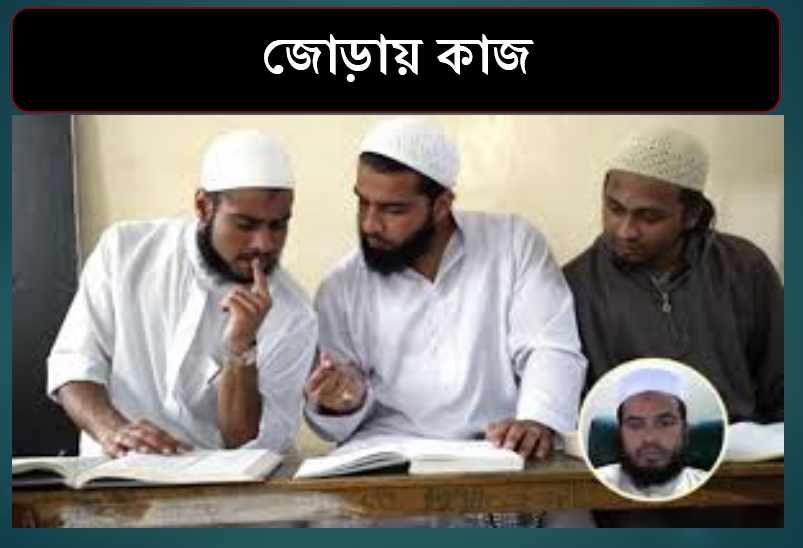 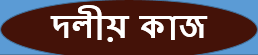 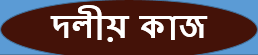 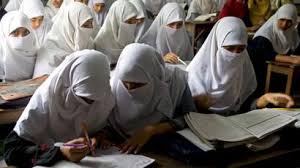 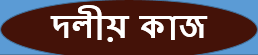 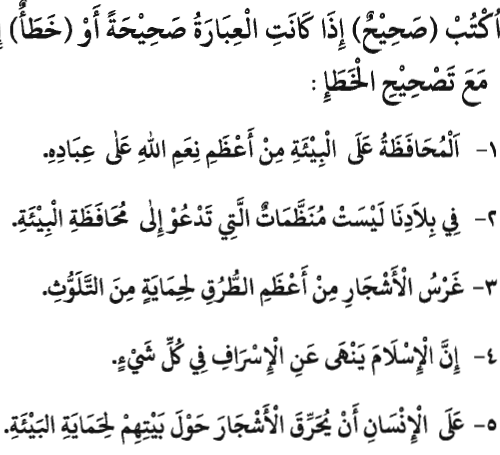 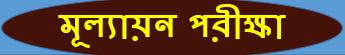 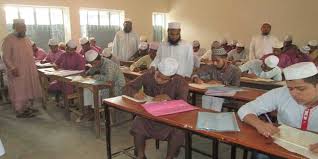 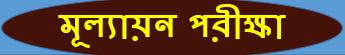 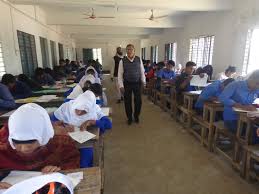 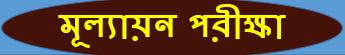 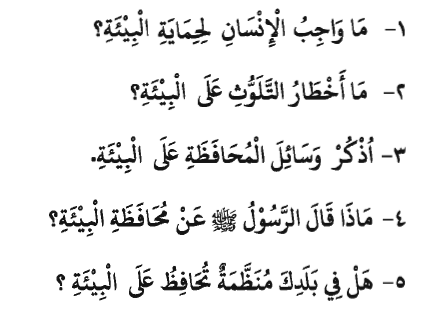 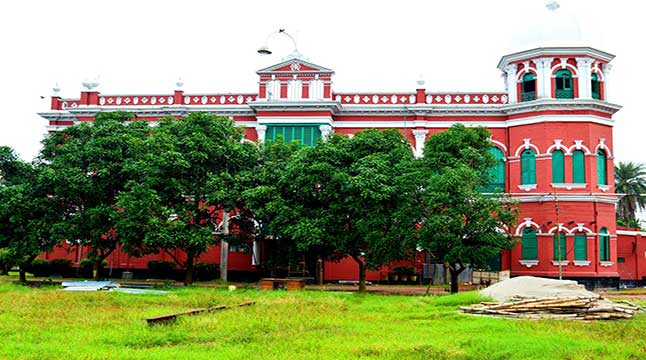 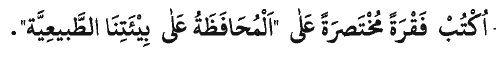 বাড়ির কাজ
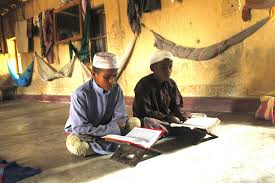 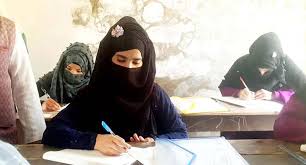 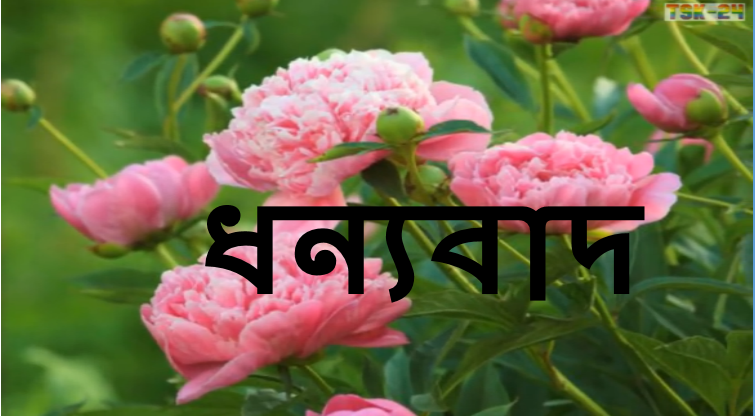